Презентация к образовательному проекту в подготовительной группе «ДЕДУШКИНЫ МЕДАЛИ»
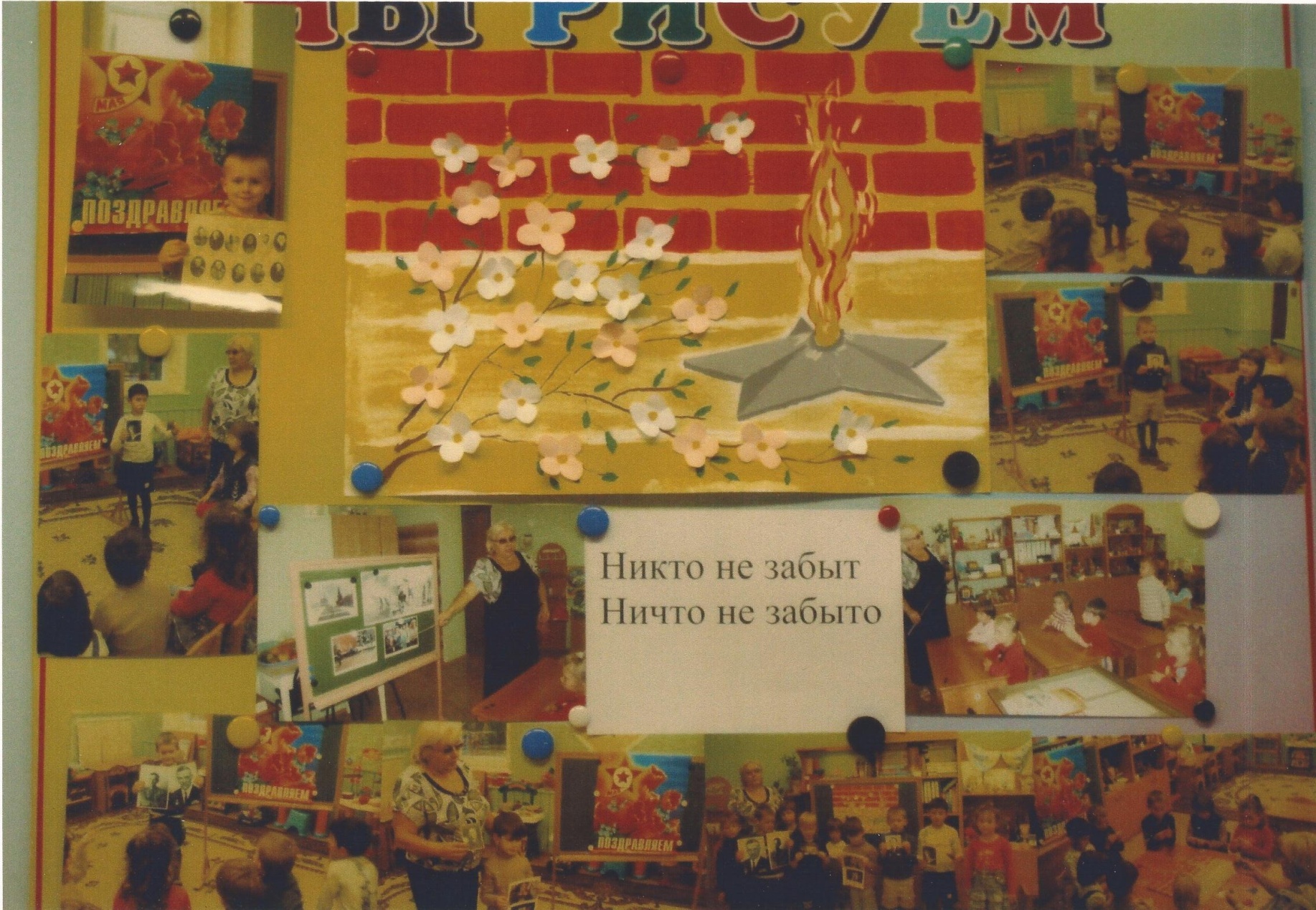 Рекомендации родителям
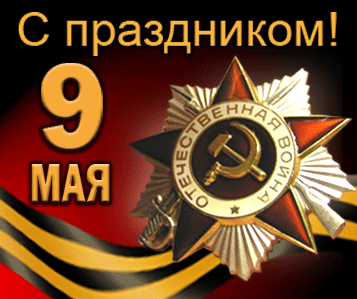 Стихотворение «Письмо с фронта» читает Сева Кравцов
Письмо с фронта«Здравствуй, мой любимый сын!Я пишу с передовой.Завтра утром – снова бой!Будем мы фашистов гнать.Береги, сыночек, мать.Позабудь печаль и грусть,Я с победою вернусь!Обниму вас наконец.До свиданья. Твой отец»                                      Т.А.Шорыгина
Рассказ воспитателя, как наш народ защищал страну от врага.
Фронтовая сестричкаПушки грохочут, пули свистят,      Ранен осколком снаряда солдат.Шепчет сестричка: «Давай поддержу,Рану твою перевяжу».        Всё позабыла: опасность и страх,Вынесла с боя его на руках.Сколько в ней было любви и тепла!Многих сестричка от смерти спасла.                                         Т.А.Шорыгина
Стихи «Пусть не будет войны никогда» прочитал Любомир Наумов.
Пусть не будет войны никогда   Пусть не будет войны никогда! Пусть спокойнее спят города!       Ни один пусть не рвется снаряд,      Ни один не строчит автомат.  И пусть мирно проходят года,     Пусть не будет войны никогда!                                                                    Т.А.Шорыгина
Воспитатель рассказывает о ветеранах
Рассказ Дани Рау о прабабушке.
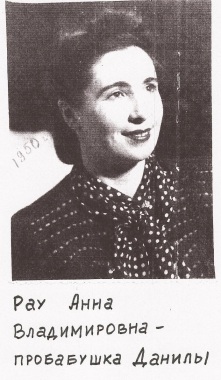 Прабабушка Дани работала на военном заводе в годы войны.
Медали Анны Владимировны Рау
Рассказ Саши Каммерера о прадедушке
Прадед Саши – офицер.
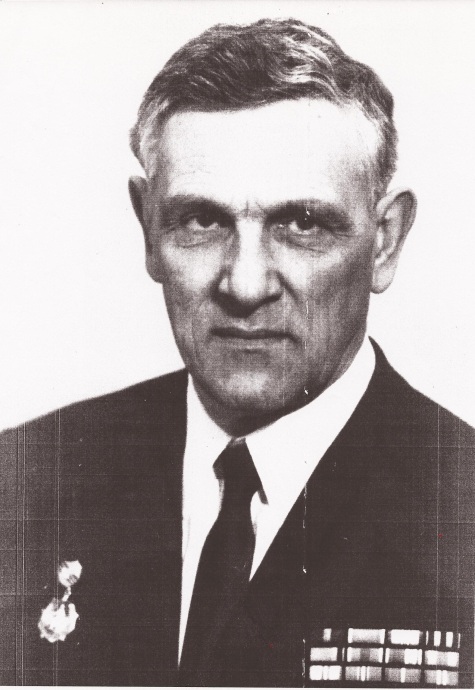 Рассказ Миши Агафонова о дедушке и прадедушке.
Рассказ Дениса Цацура о своей семье
Рассказ Дениса о прабабушке
Рассказ Севы о прадедушке
Коллективная аппликация «Венок памяти»
Проект подготовлен и проведен воспитателем высшей квалификационной категории 
    Осиной Надеждой Ивановной, детьми подготовительной группы №2 и их родителями.
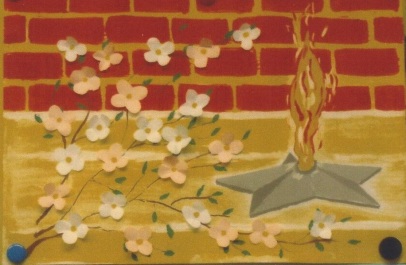